Naša biljka – OD sjemena do ploda
Projekt   „želim stablo’’
Izradili:  učenice  7.a razreda
               učiteljice i učenici 3.a i 3.b  razreda
3.Oš varaždin
Početak naše priče14.2.
Na školskoj prozorskoj dasci smjestili smo našu posudicu sa posađenim sjemenkama graha. 
Spojili smo naš novi uređaj (microbit) i tako osigurali redovito zalijevanje naših sjemenki.
EVO JE …
21.2.
Već nakon tjedan dana naša je biljka niknula i počela ubrzano rasti.
Bili smo začuđeni, ali i sretni.
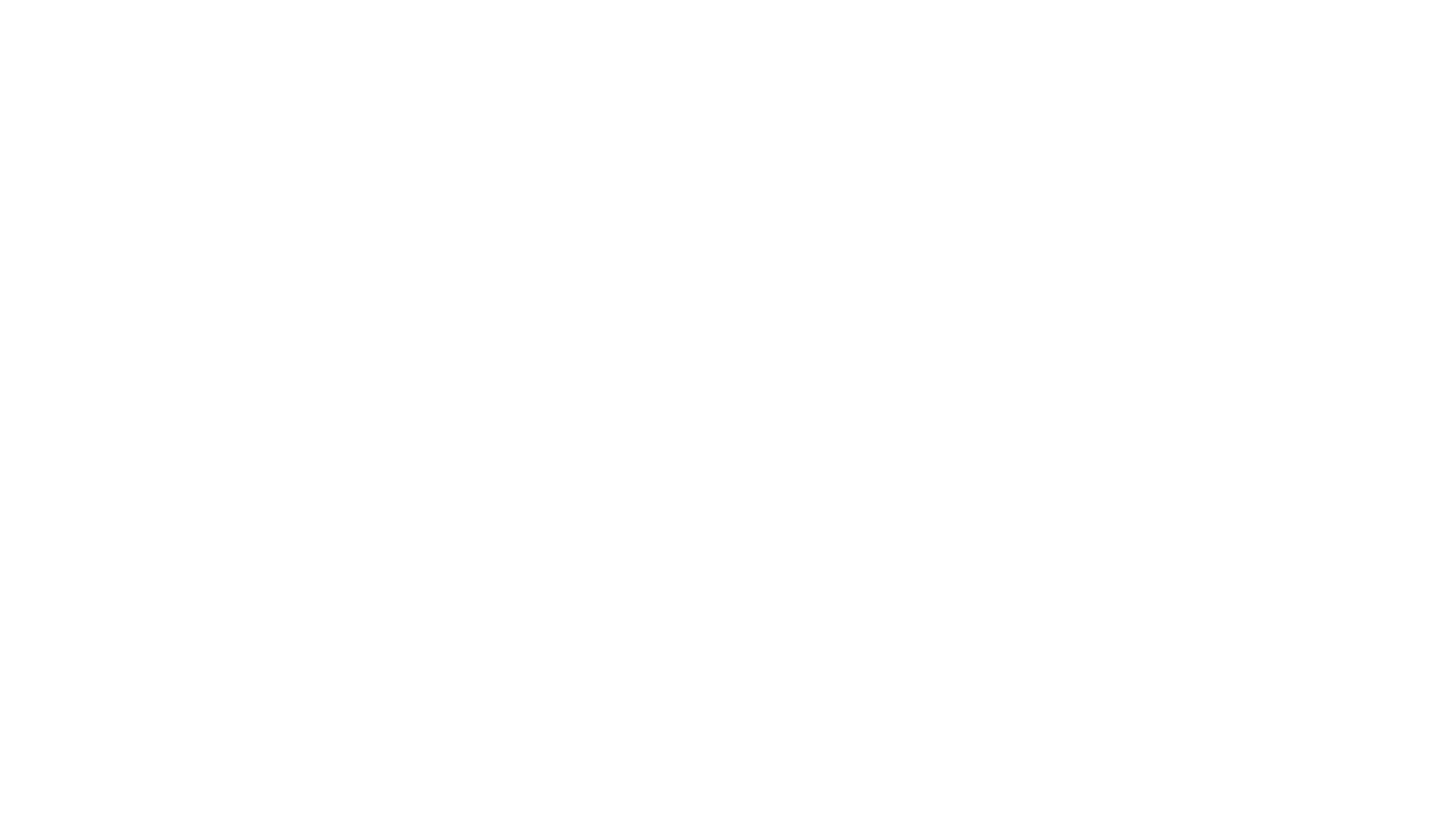 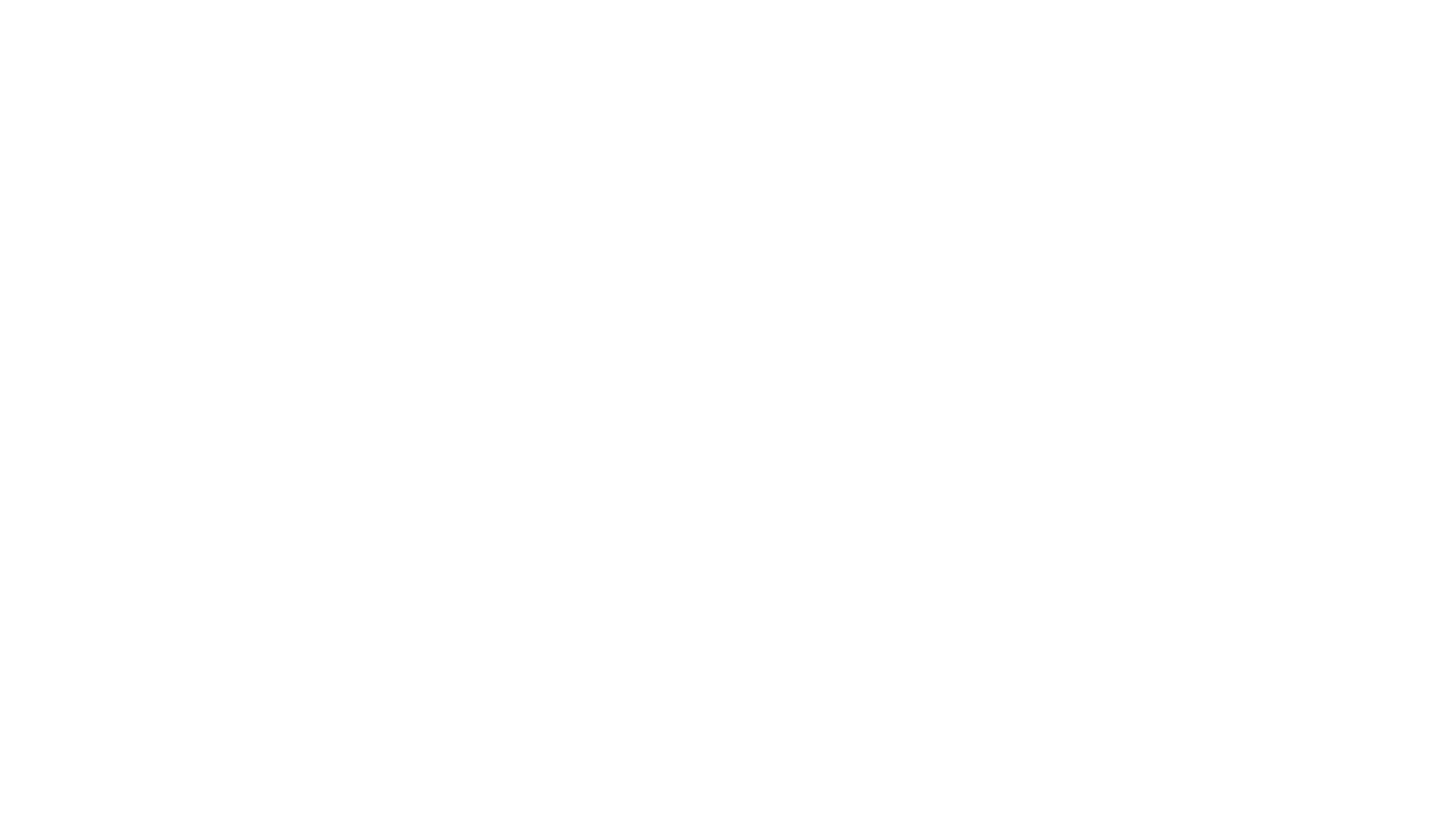 pratimo Rast i razvoj našega graha
Svaki dan smo brižno pratili rast i razvoj biljke.
26.2.
Idući je tjedan već  imala obilje listova. 
Zanimalo nas je što će se dalje dogoditi.
5.3. i 12.3.
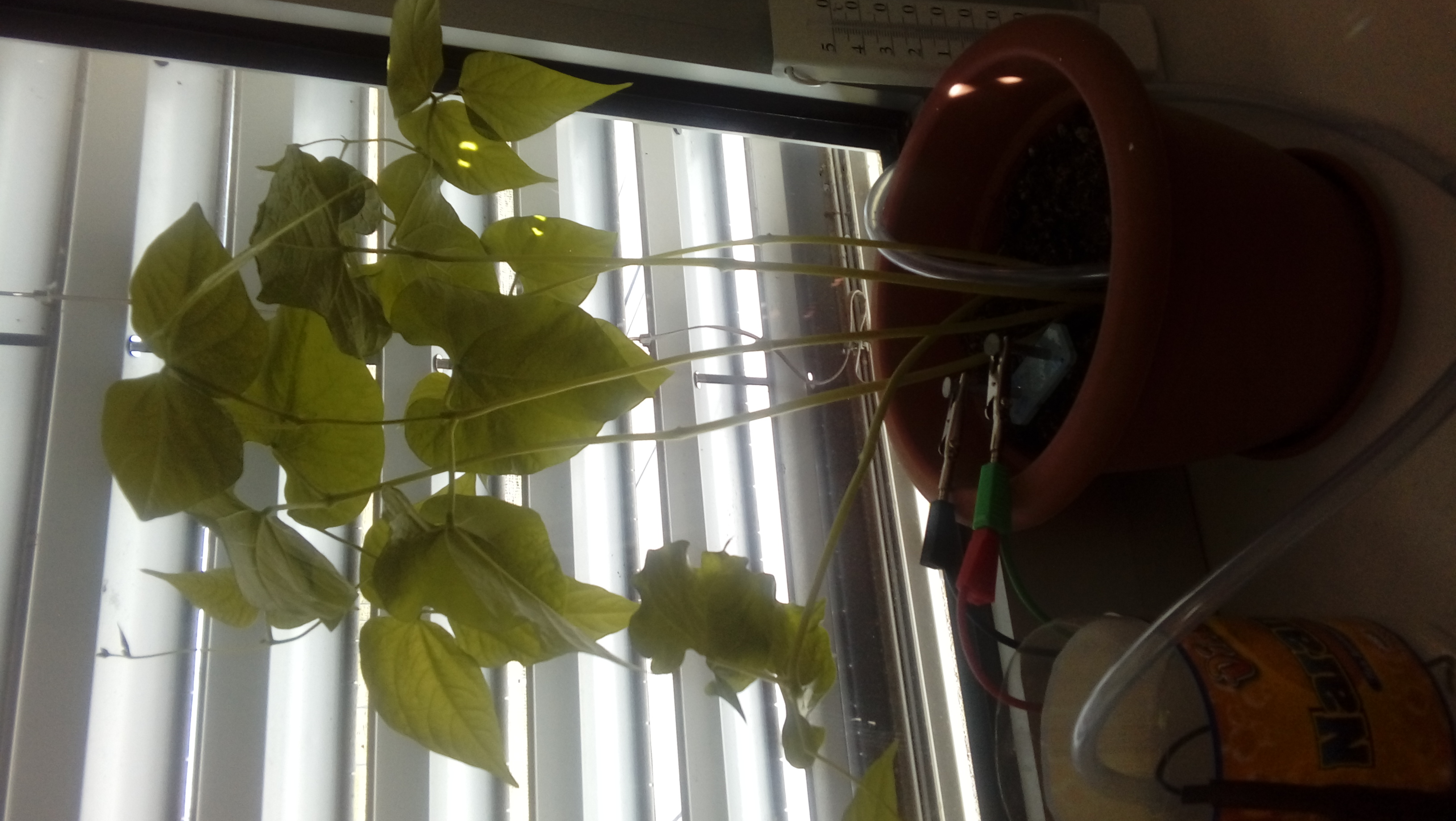 Uz  ove vrlo povoljne uvjete naše su se stabljike graha popunile i dobile još mnoge listove.
19.3.
Biljke graha su stvarno postale vrlo lijepe i bogate listovima te smo znali da joj je tu na našoj dasci savršeno ugodno.
Nadali smo se da će procvjetati!
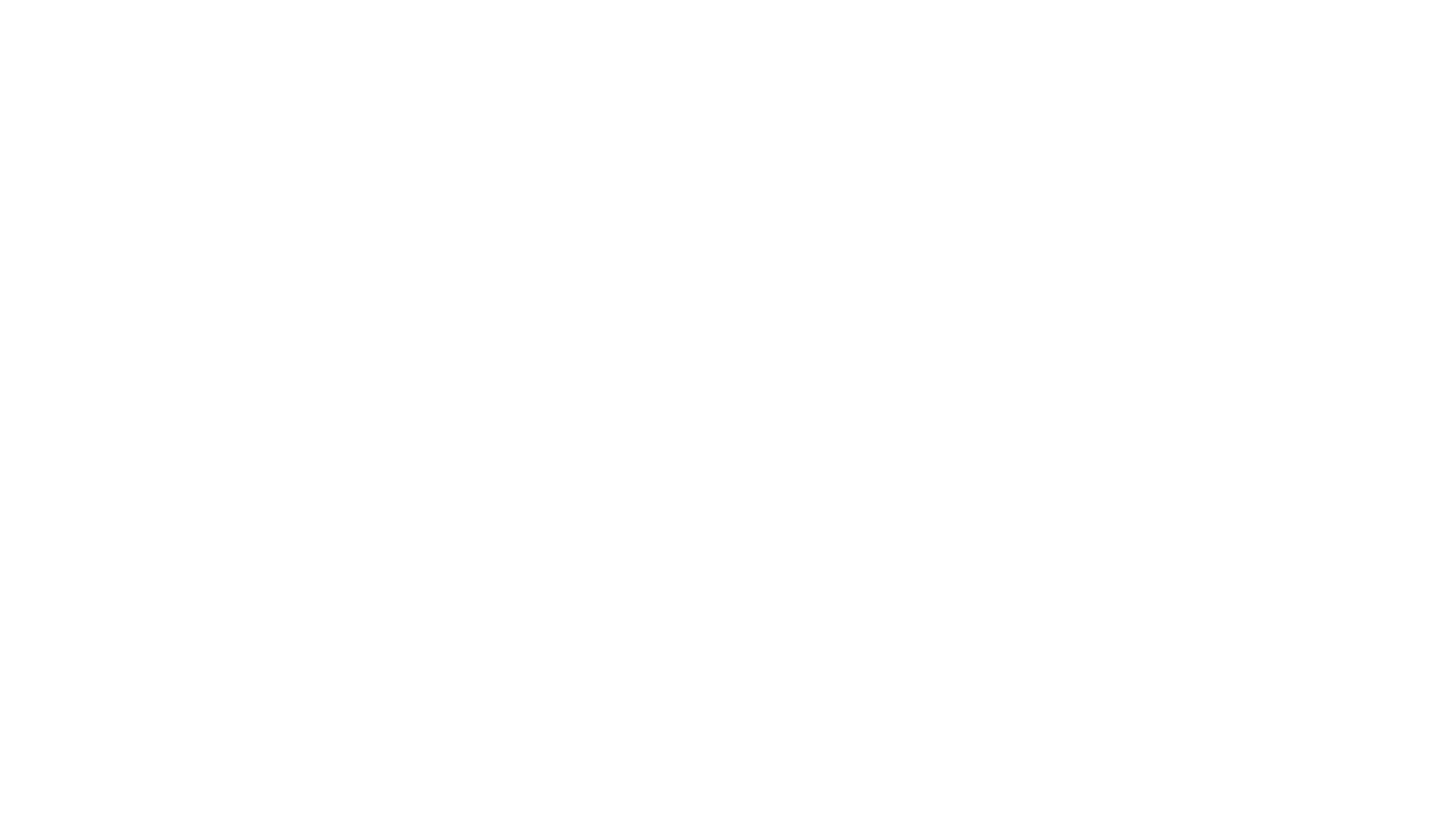 I konačnoCVIJET 26.3.
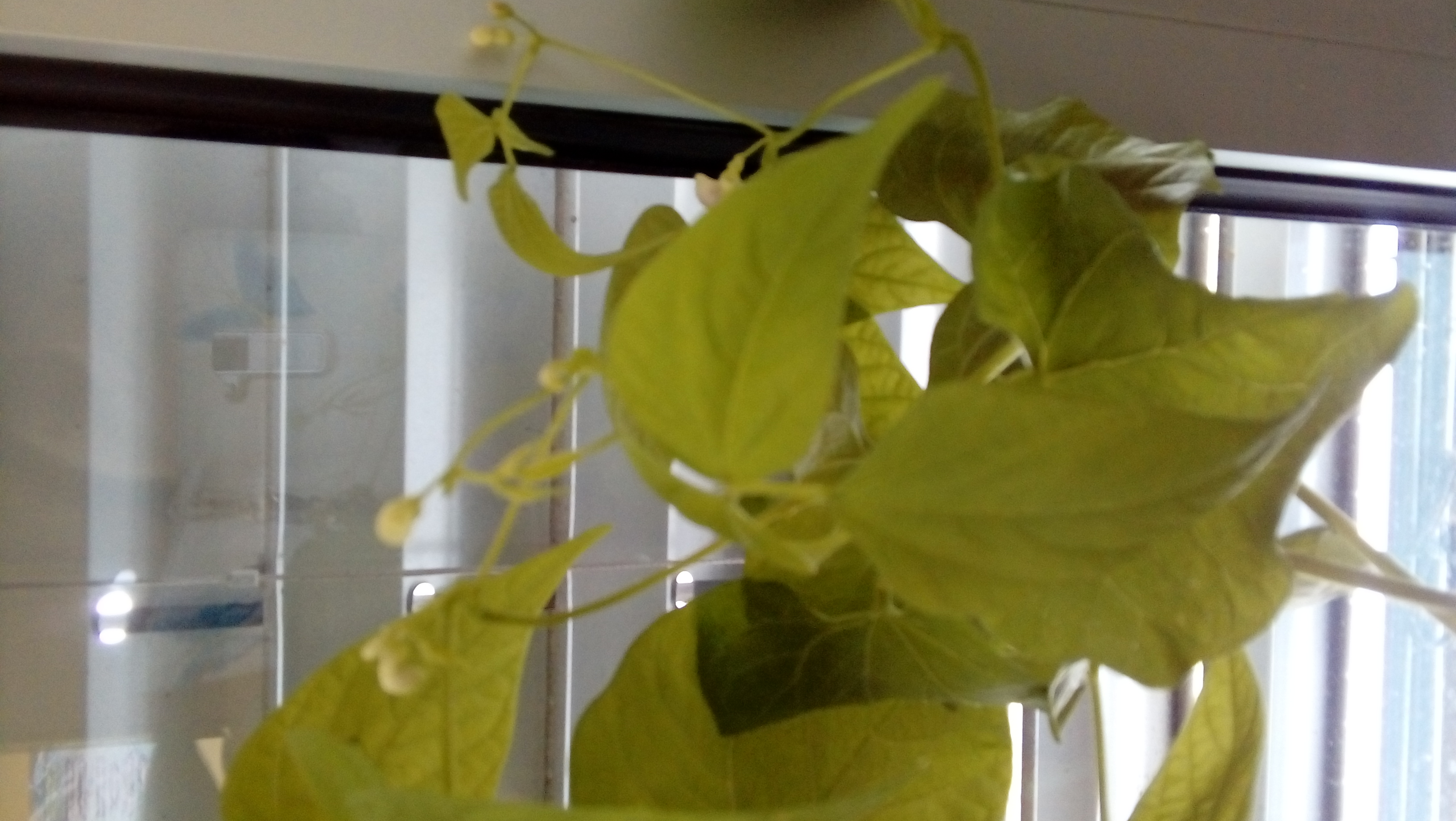 6.4.
Nakon proljetnih praznika dočekalo nas je iznenađenje. Mali plodovi provirili su   među mnoštvom listova.
Bili smo oduševljeni!
9.4.
Nadamo se uskoro da ćemo ubrati i prve plodove.
Jako smo ponosni na našu biljku.
Prezentaciju pripremile:                     učenice 7.a Hana Puškadija i lorena šanjek                                                              Učenici 3.a i 3.b razreda te njihove                 učiteljice renata koren i štefica radić
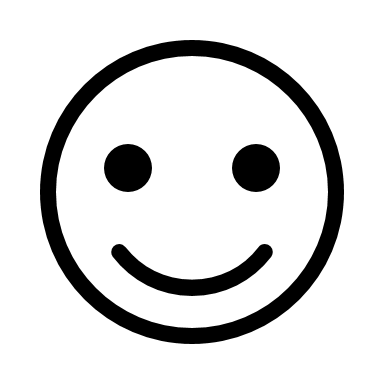